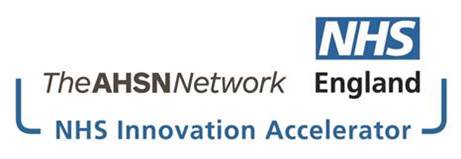 Enabling Self-management and Coping with Arthritic Pain through Exercise
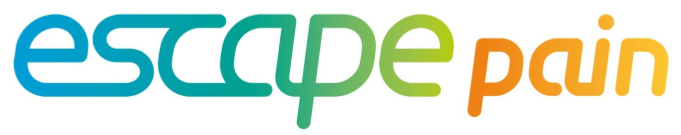 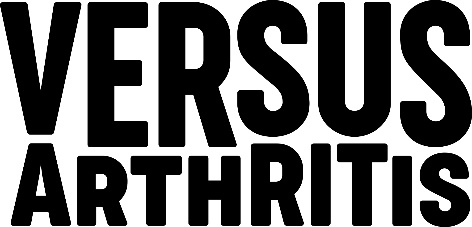 Improves lives
reduces resources
deliverable at scale
Mike Hurley
Professor, St George’s University of London / Kingston University
Clinical Director, MSK Programme, Health Innovation Network
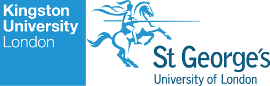 The problem
10 million people in UK live with chronic joint pain / osteoarthritis 
33% >55 yrs have disabling joint pain, 50% over the age of 80 years

longevity, inactivity & obesity =  prevalence



2030: ≈17 million people affected in UK

Impact on individuals & society
Pain,   mobility,  function, physical + mental co-morbidity
1 in 5 primary care consultations
~2% GDP

(mis)Management
Mostly drugs
Erroneous health beliefs and attitudes
(movement = pain = harm) not addressed
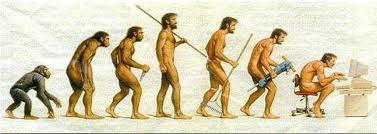 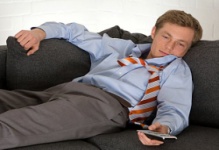 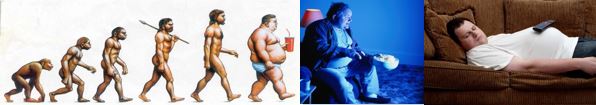 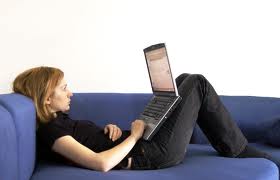 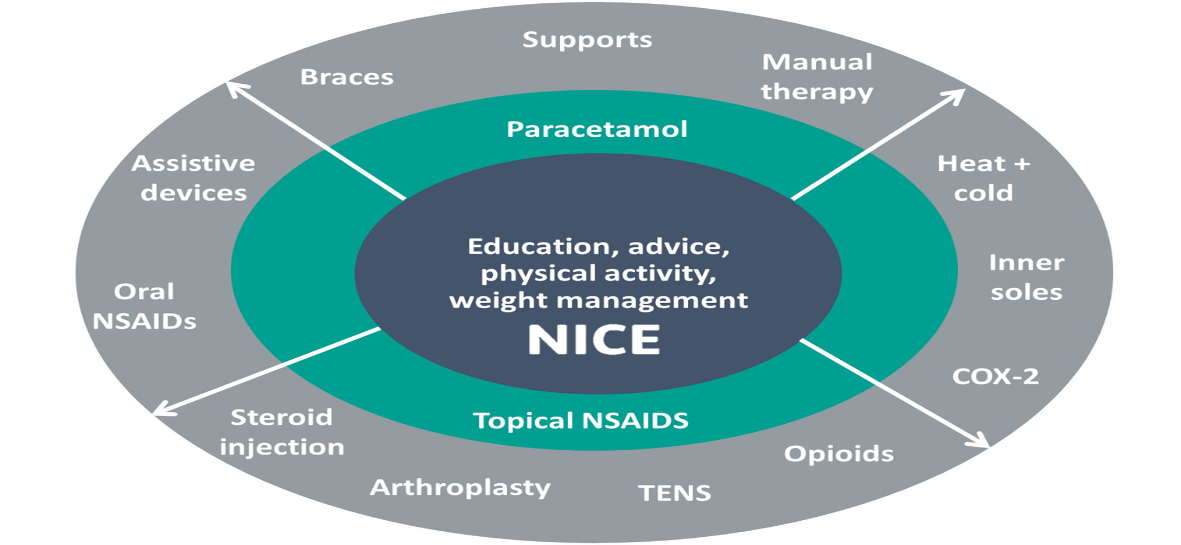 [Speaker Notes: 10m people with MSK problems of whom about 4.2m have knee OA

Getting bigger as more people are living longer, but doing less and less of everything apart from eating – inactivity and obesity major risk factors for developing OA

Impacts people, society and healthcare services

NICE recommend everyone gets information about the benefits of activity, healthy body weight, but few people get this advice.
Erroneous health beliefs about pain not addressed
Most maintained on drugs.]
COM-B
a “simple” model for behavioural change
Michie et al 2011 Implementation Science
Enabling Self-management and Coping with Arthritic Pain through Exercise
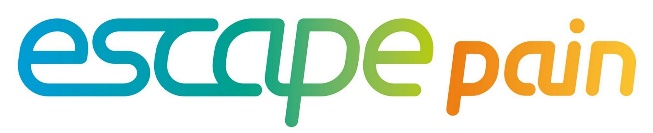 www.escape-pain.org
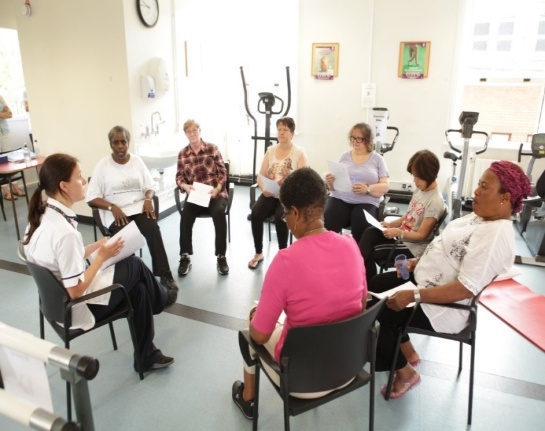 People attend in groups of ~10
twice a week for 6 weeks

Integrated programme of:

     ✓  patient information, advice
their “pathology”, self-management,
pain coping strategies, weight control

 
+ 

✓   exercise
     individualised, progressive, challenging



shows people what they can do
change health beliefs
change behaviour - physical activity
control symptoms + course of condition
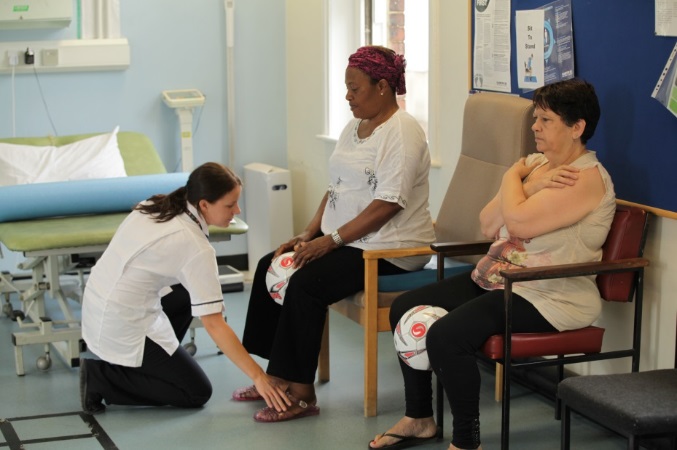 coM-B
Com-B
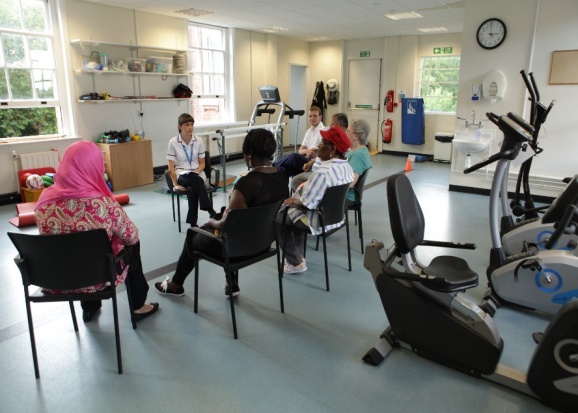 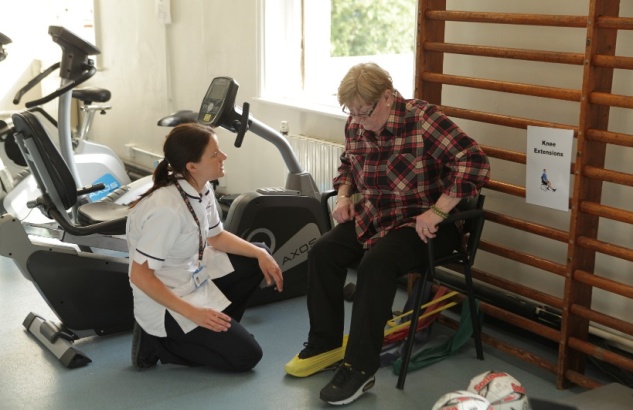 [Speaker Notes: ESCAPE pain is integrated programme designed to give people the core NICE advice and allow them to experience the benefit attainable from exercise/physical activity

Involve giving Pt info, taking part in challenging exercise programme.

Over the course people start to learn to take control of their problem, understand they can do things that enable them to help themselves, thereby changing their health beliefs and behaviours (in particular become more active) that alters the course of their condition and has long term consequences.]
Most effective programme ARUK 2017
RoI £1 spent = £5.20 return PHE 2017

Easily implementable NICE QIPP 2012
- clinically and cost-effective
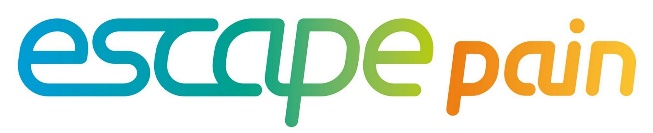 Safe and more effective than usual primary care Hurley et al 2007a


Reduced healthcare utilisation Hurley et al 2007b


More cost-effective than usual care Hurley et al 2007b; Jessep et al 2009


Participants and therapists love it Hurley et al 2010


Sustained benefits for up to 30 months Hurley et al 2012


May avoid surgery Hurley et al 2007b;Svege et al 2015; Pisters et al 2007
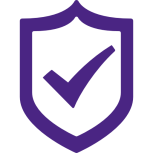 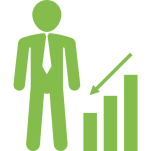 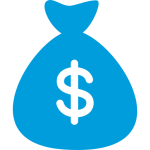 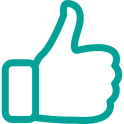 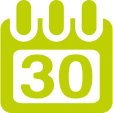 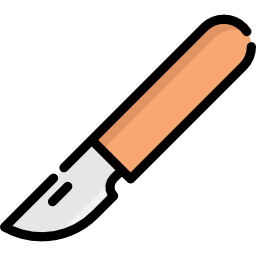 [Speaker Notes: Lots of robust research evidence to show ESCAPE-pain is effective, cost-effective, saves money, has prolonged benefits (albeit declining without any other input) and may help people avoid surgery.

Independently corroborated by others]
Possible routes to spread:
bottom up - front line clinicians
CCGs / STPs
other provider organisations – leisure/community centres
improvement networks / AHSNs
top down - policy, mandate
Possible routes:
bottom up - front line clinicians
CCGs / STPs
other provider organisations – leisure/community centres
improvement networks / AHSNs
top down - policy, mandate
Engaging and getting buy-in from senior clinicians and managers is essential for implementation and sustaining the programme
Leadership
Local leadership: senior specialist clinicians
Driven by quality improvement commitment

Evolution within physio practice 

Packaged evidence, ready to ‘plug in’ to pathways

Responding to national policy and local need
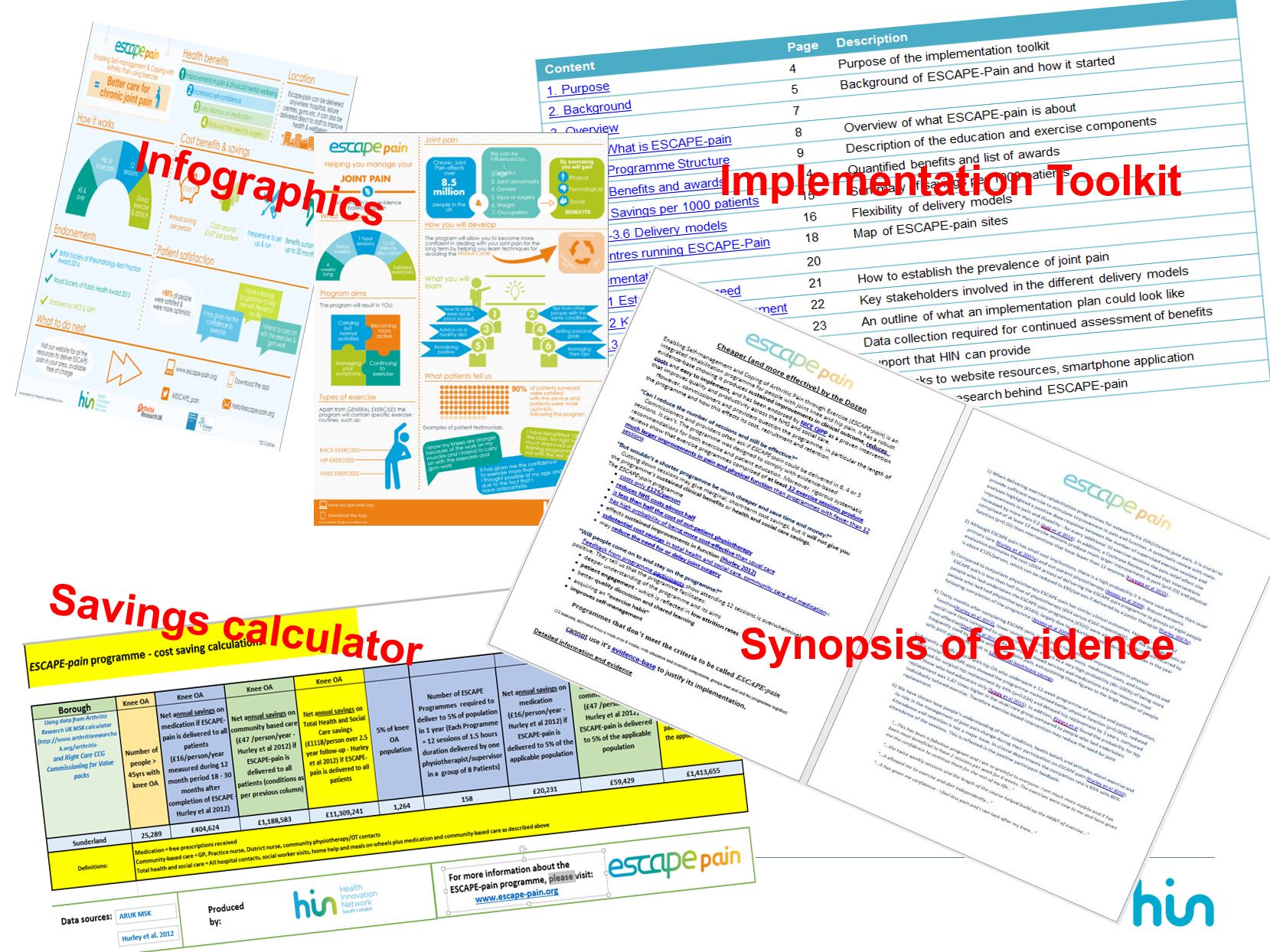 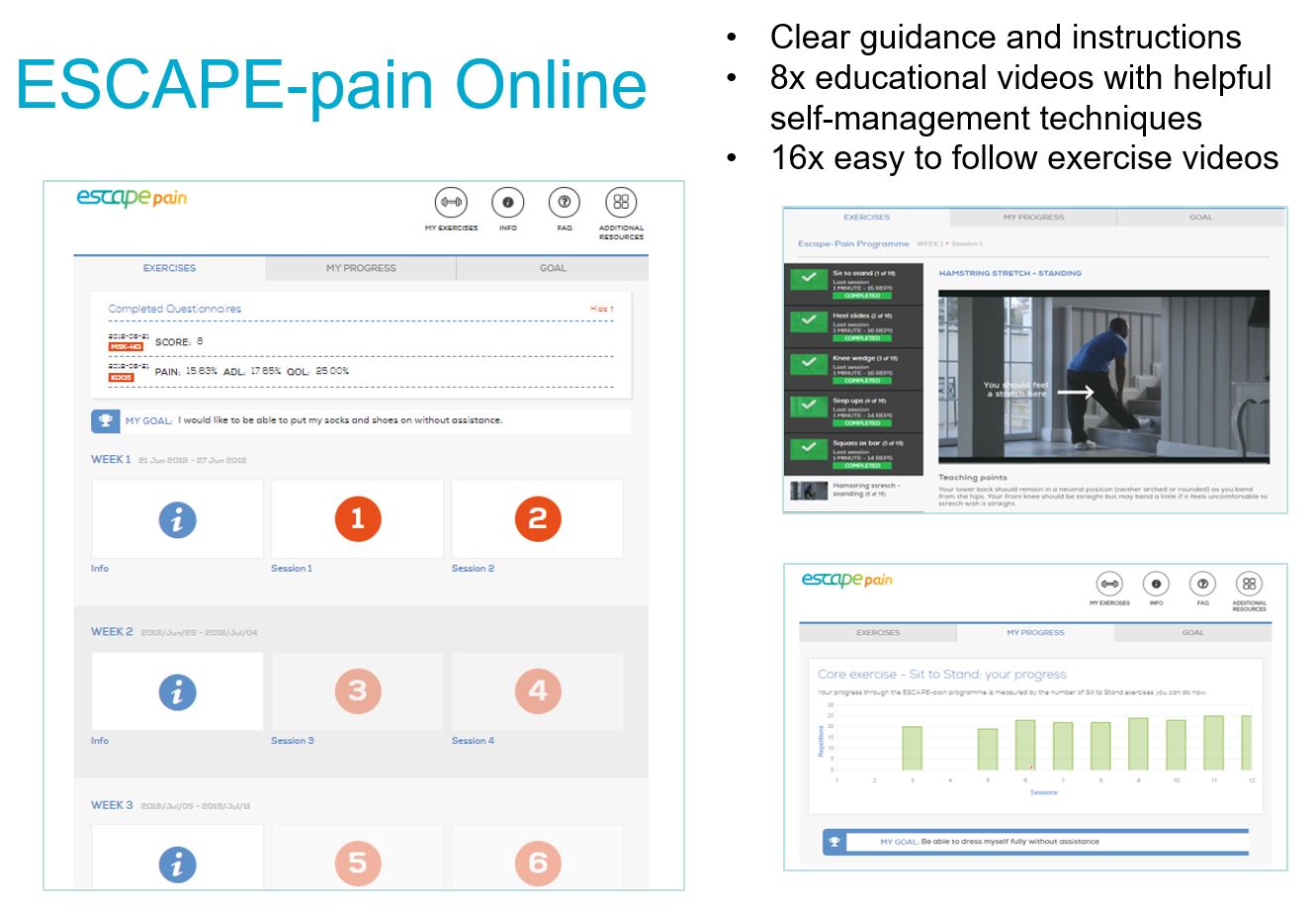 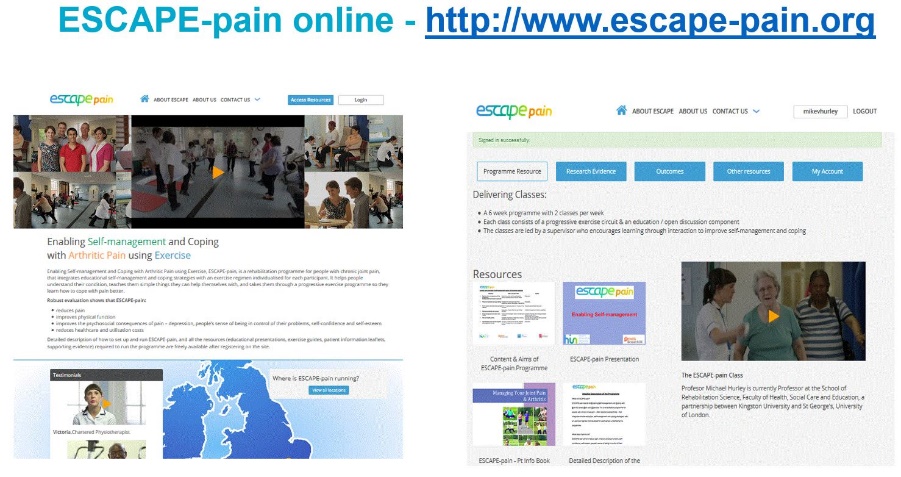 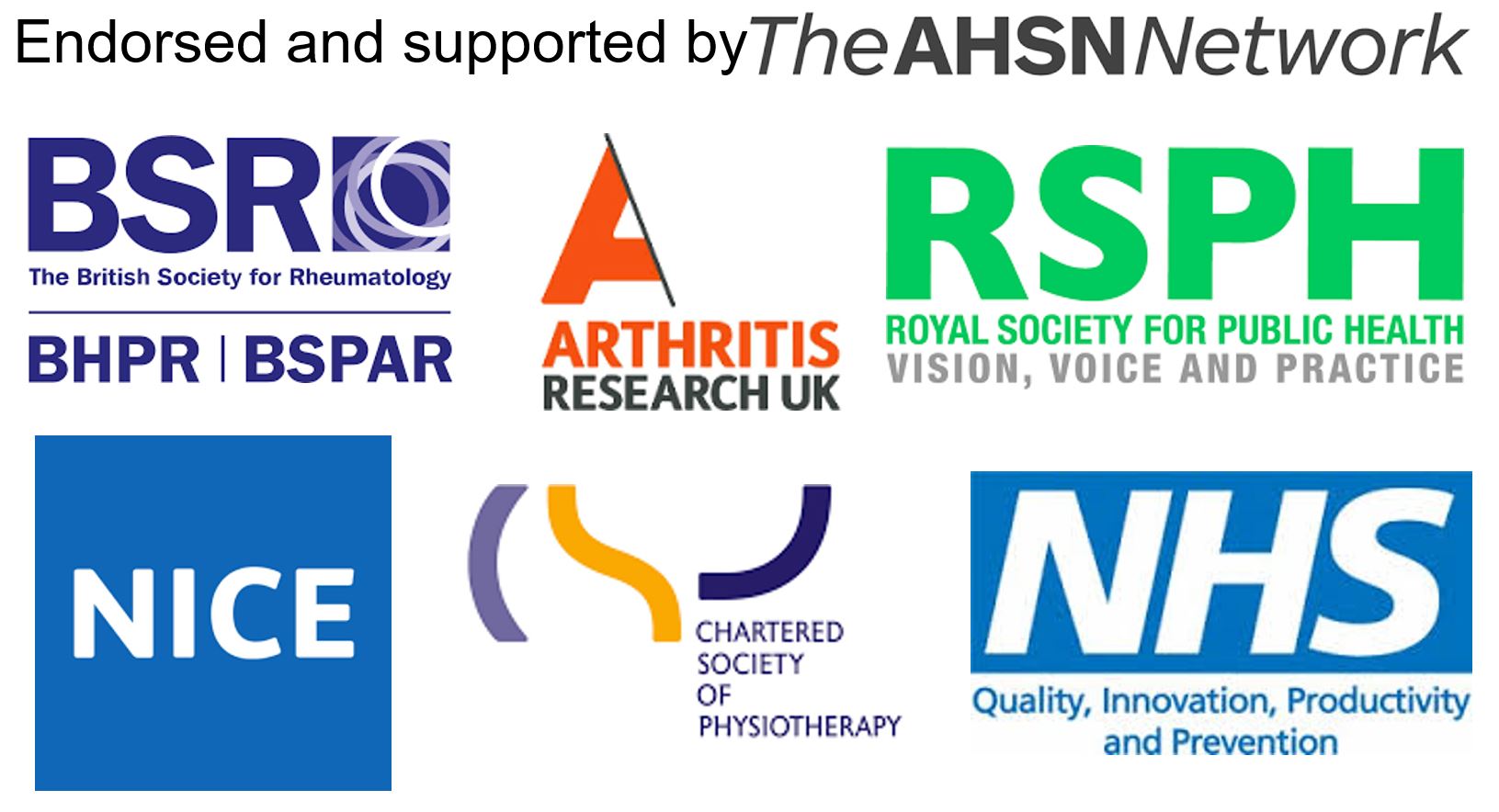 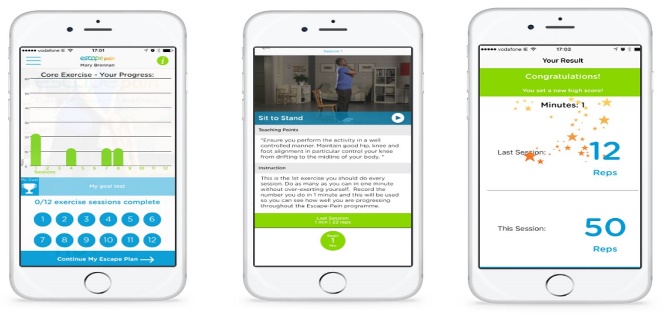 Pathway to implementation flow chart
Raise programme awareness to all mangers and support staff
Update local administrative systems to include ESCAPE-pain
Local stakeholder engagement
Expression of interest from site
Review of current MSK pathway
Identify referral sources and triage process into programme
Determining readiness for training:
An implementation plan is in place 
Programme start date has been set 
Allocation of staff
Support live sites
Book facilitators onto an upcoming training. 
 
See pre-qualification flowchart attached.
Ongoing support to sites to start programme
Ready to implement/be trained?
Not ready to implement/be trained? 
 
Consider: 
Give further implementation advice
Host an ESCAPE-pain information event
Hold a webinar/ meeting/ conference calls to brainstorm and troubleshoot possible barriers
[Speaker Notes: Flowchart to help plan the process toward implementation, including when it is appropriate to train facilitators and what considerations need to be taken to determine if they are ready to be trained – and suggestions to help get them ready if they are not.]
Clinical resistance
Fidelity to programme while fitting local context
explain programme, its ethos, content, format
core 4 – exercise+advice, grps, 2/wk, data
training – QA

12 sessions doesn’t fit with (arbitrary, non-evidenced) 1:3 f-u:Rx ratio
Local (non-evidenced) programme
Continual pressure to reduce sessions – changes evidence-base
No group tariff – treating group 10 people (~1.2 sessions)

Commercial Providers – programme “cost-ineffective”

Data burden – time, effort, cost, capabilities, capacity

Staffing issues – high turnover, Band 4s - better value...just better!
Possible routes:
bottom up - front line clinicians
CCGs / STPs
other provider organisations – leisure/community centres
improvement networks / AHSNs
top down - policy, mandate
The (black) art of Commissioning
Difficult to know who to speak to, interim

Decision-making processes - varied, confusing, impenetrable

Understand commissioning models, priorities,
benefit statement
costs
savings - drugs, consultations, investigations, interventions, bed days
what is required to implement and sustain


Be lucky! good timing in commission cycle
Cost of implementing ESCAPE-pain per participant:
Band 7 physio 					~ £163
Band 6 physio					~ £105
B4 rehab assist + Band 6		~ £190
Band 4 + Band 5				~ £172
Band 4							~ £95
Exercise Professional			~ £45
Reduction in healthcare utilisation
2017 prices
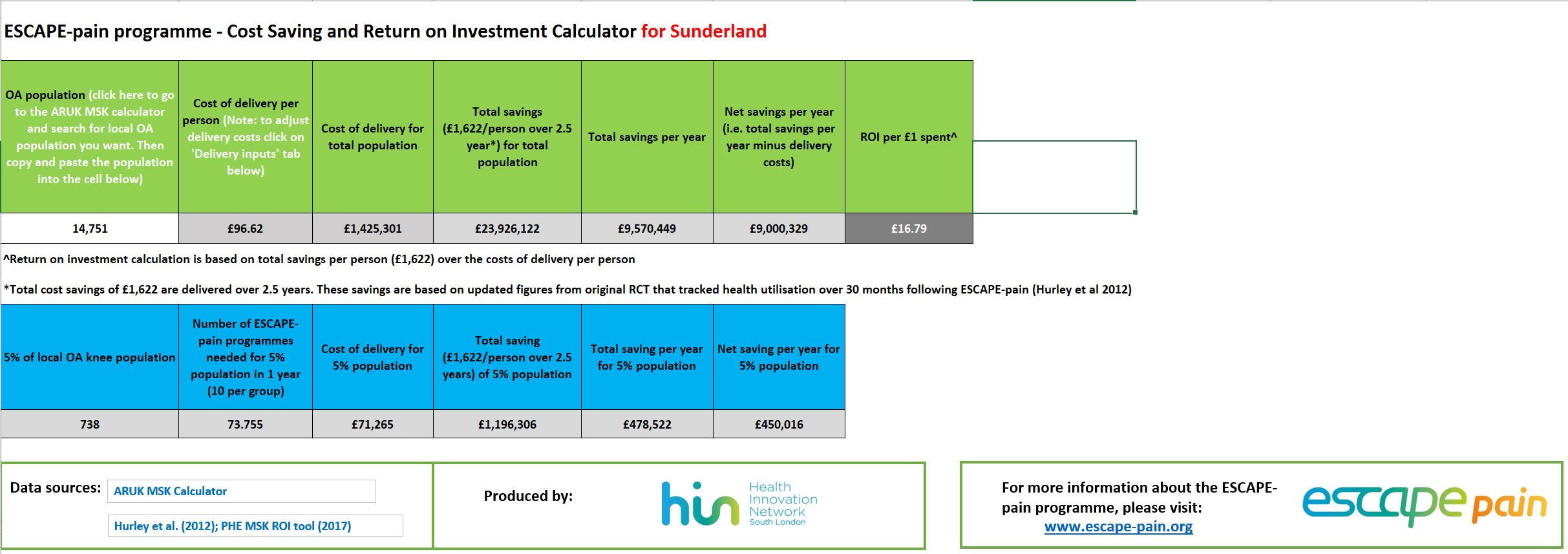 Commissioning resistance -
continual pressure to reduce sessions – changes evidence-base
12 sessions doesn’t fit with (arbitrary, non-evidenced) 1:3 f-u:Rx ratio
no group tariff – treating group 10 people (~1.2 sessions)
commercial providers – programme “cost-ineffective”

short-termism – within-year savings
value activity more than outcomes

secondary care reduces surgery = lose activity = lose money

unwilling to commission if savings made elsewhere in system
not interested in reducing GP consultations
need to reduce enough beds to close a ward

not interested in social care savings – 5YFV, STPs/ICSs?
Possible routes:
bottom up - front line clinicians
CCGs / STPs
other provider organisations – leisure/community centres
improvement networks / AHSNs
top down - policy, mandate
We have a problem here -
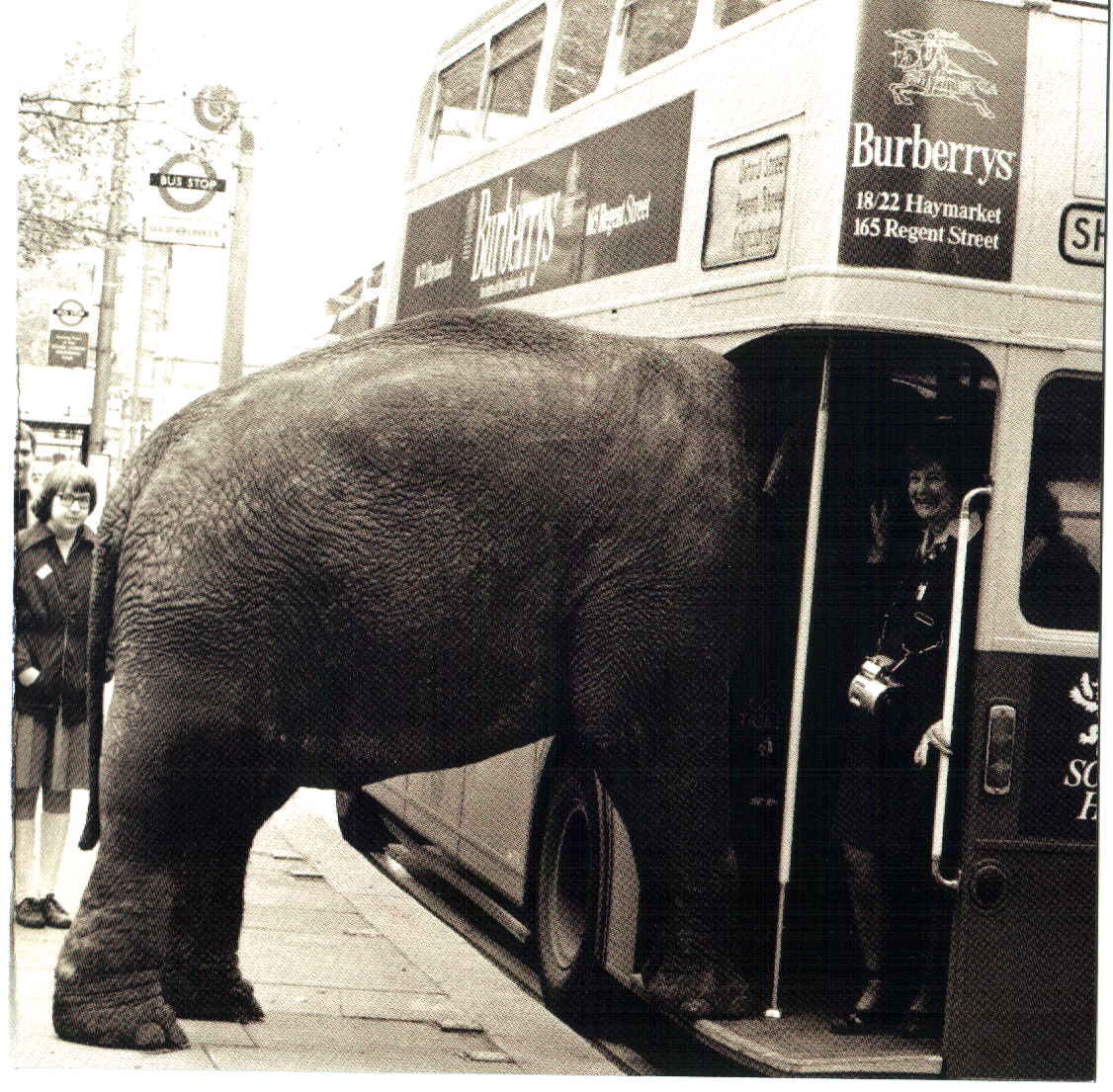 CoM-B
We need to improve access
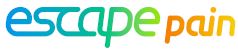 in the community:
 

13 cohorts = 169 people
Outcomes replicated
Enthusiastic patient and clinician feedback
COM-B
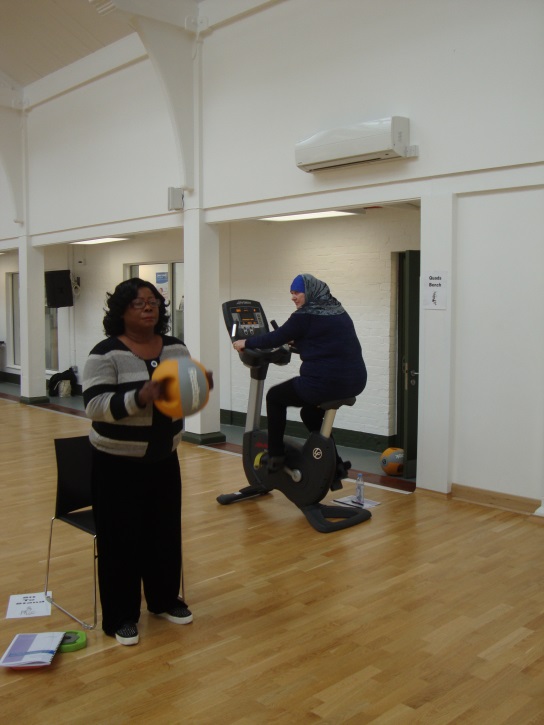 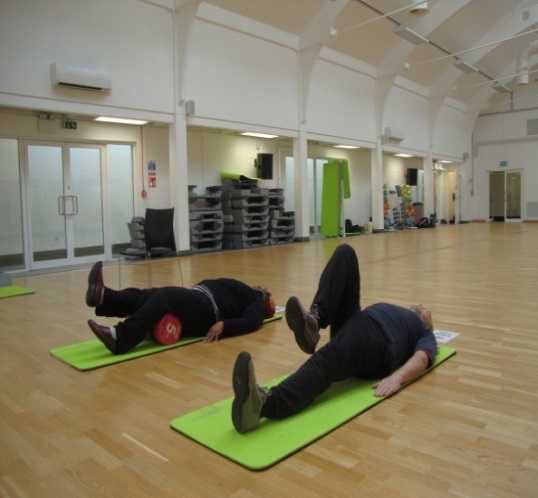 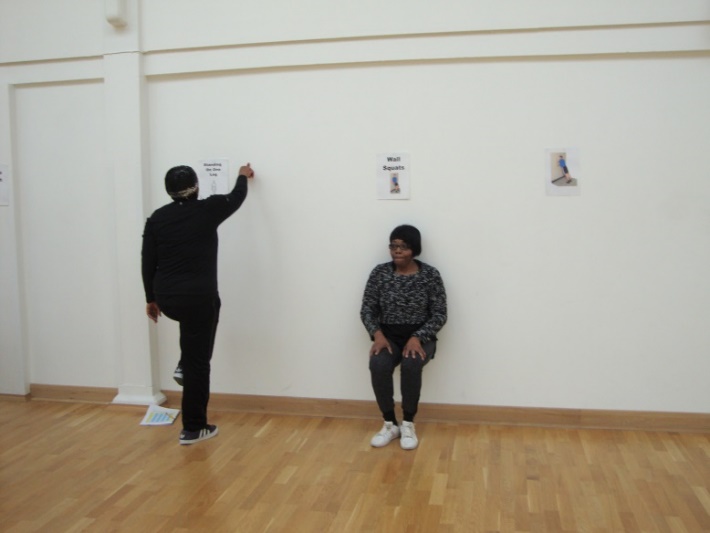 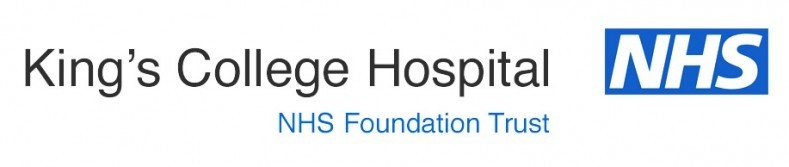 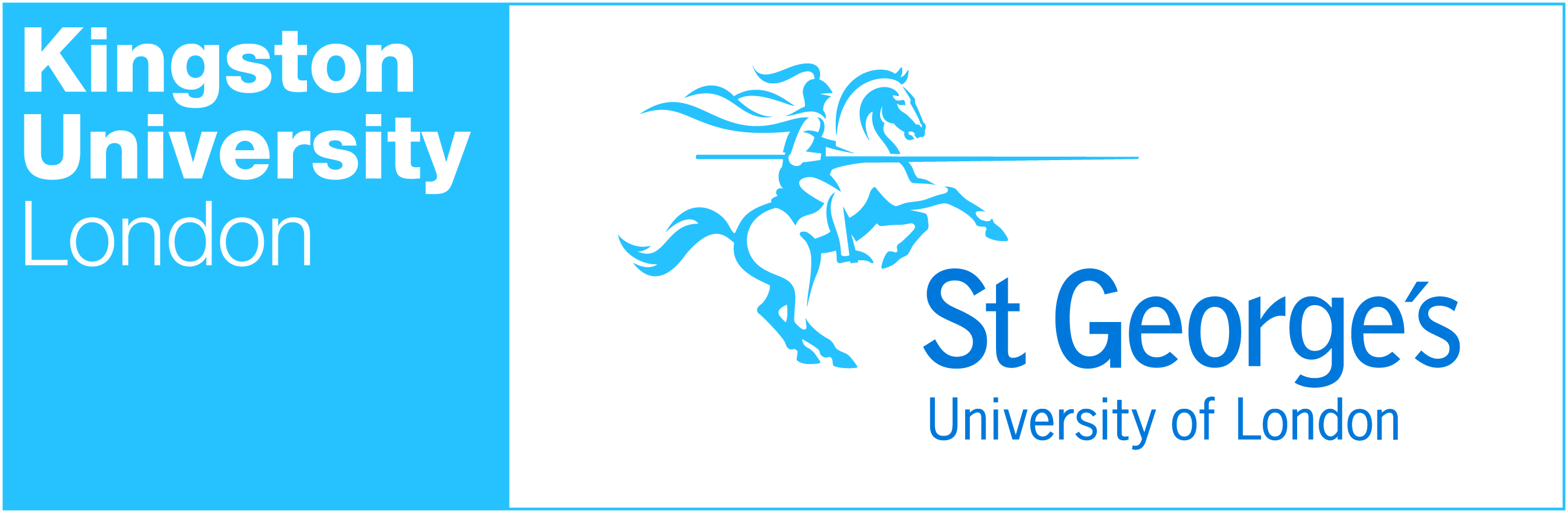 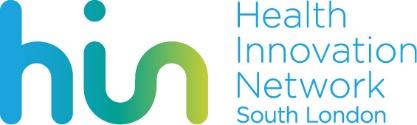 Participant stories - very positive, very persuasive
“…I am much more mobile… [exercises] have given me the confidence to continue with them…”
“…I’m sleeping again...”
https://player.vimeo.com/video/151535343
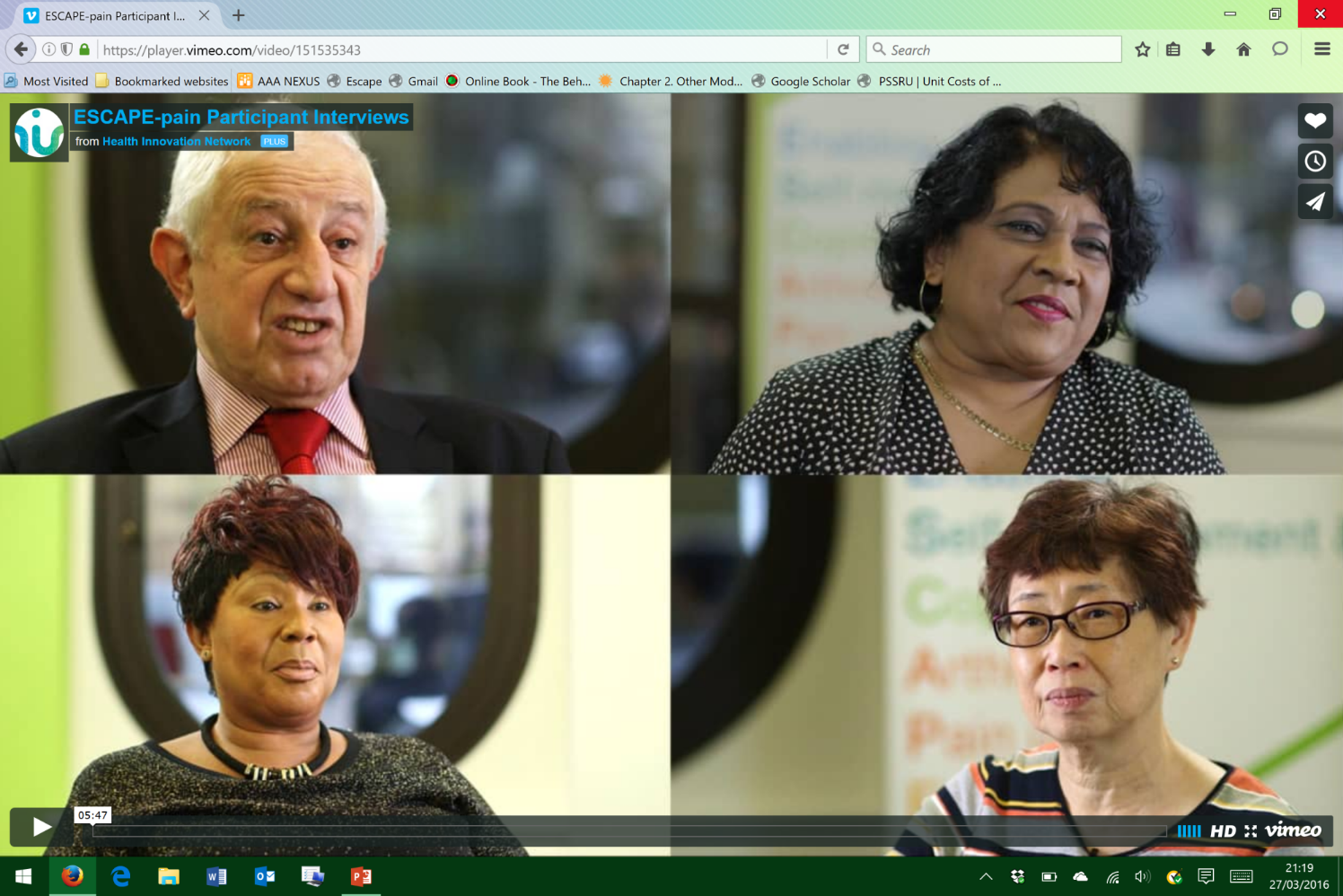 COM-B
“…I can put on my shoes and socks…”
“…I learnt how to manage pain with exercise and the pain is much less now...”
“…play with my grandchildren…”
“…it saves me from attending the hospital…”
“…a training programme to help me with
the rest of my life.”
“…it was a good start for me to transform my health and weight…”
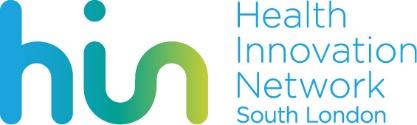 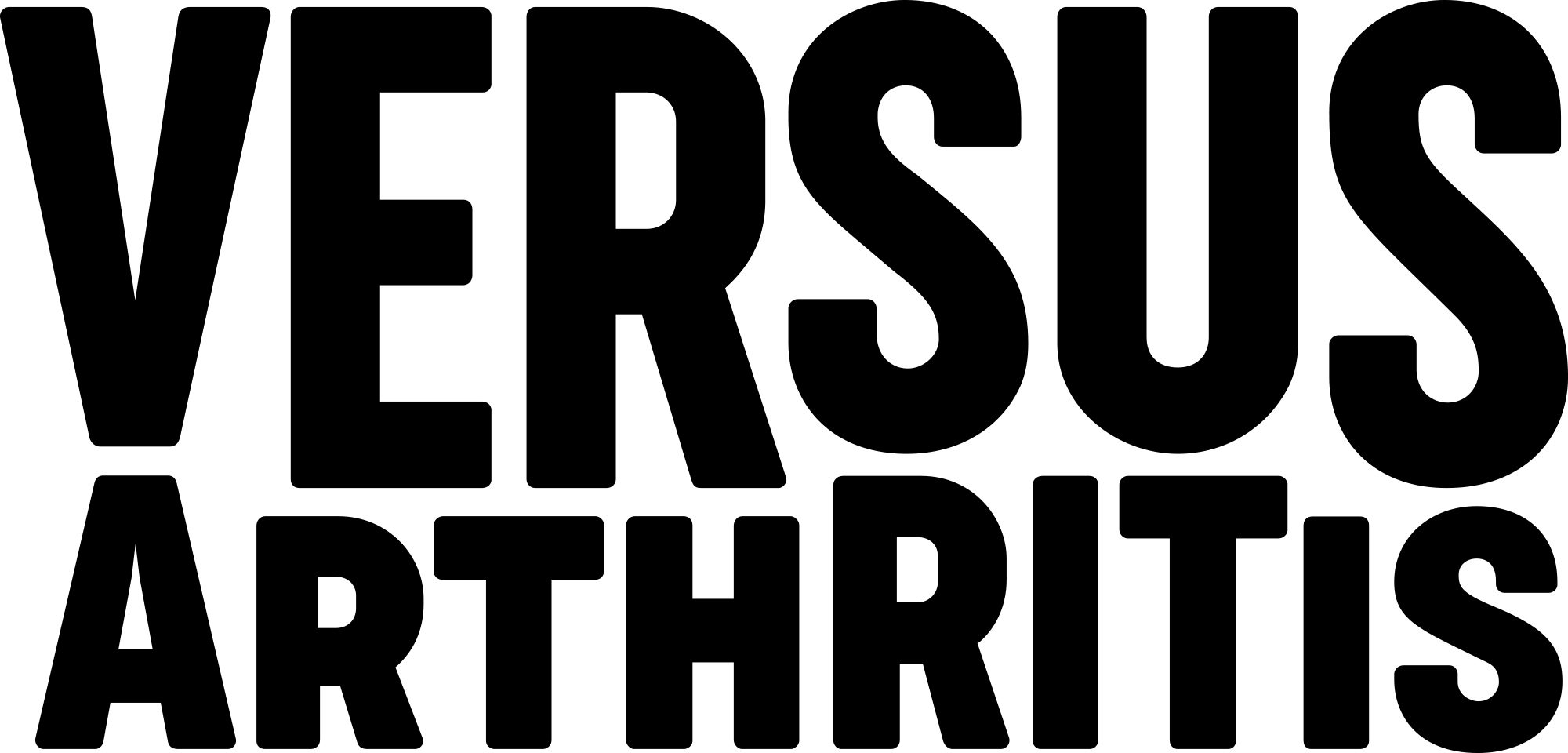 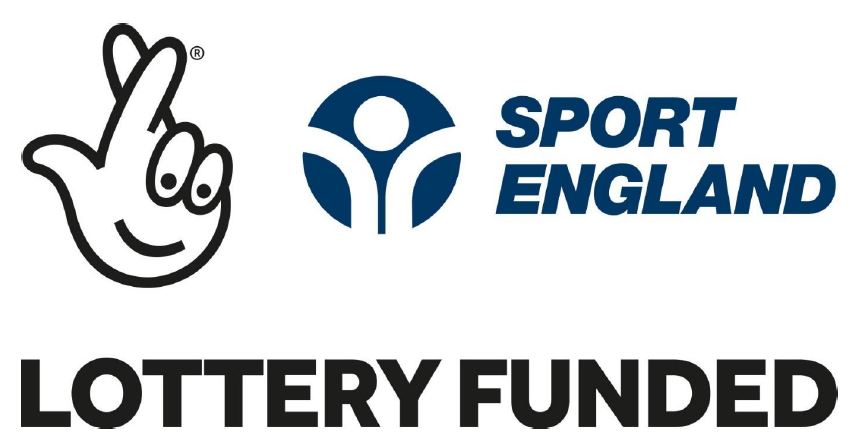 17 leisure and community delivery partners
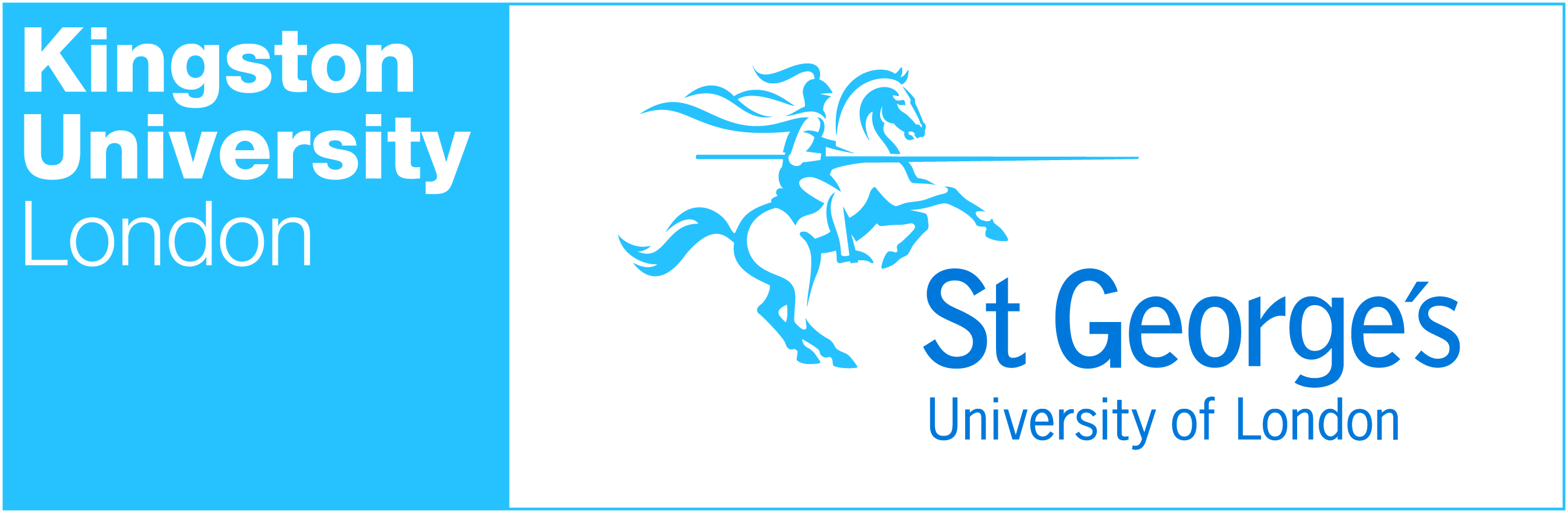 Training programme forexercise professionals
accredited by:
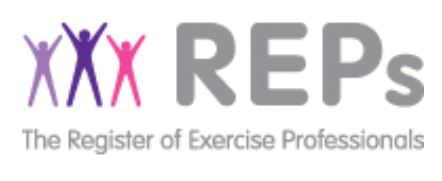 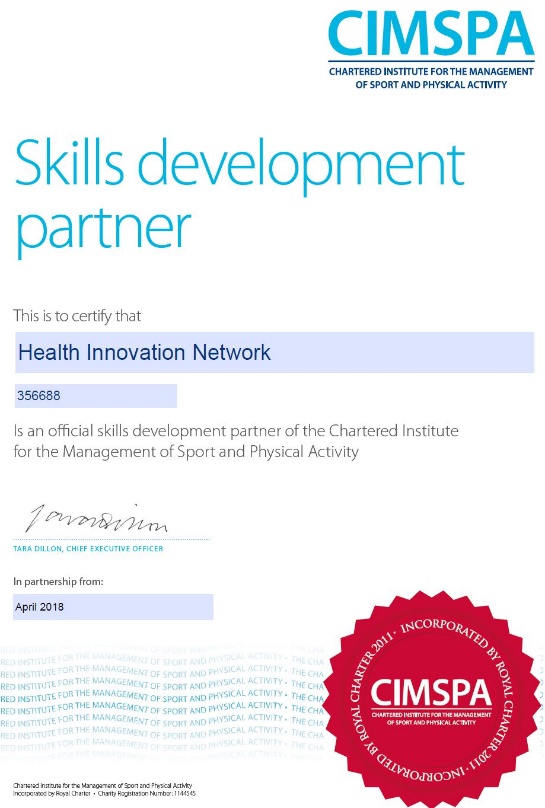 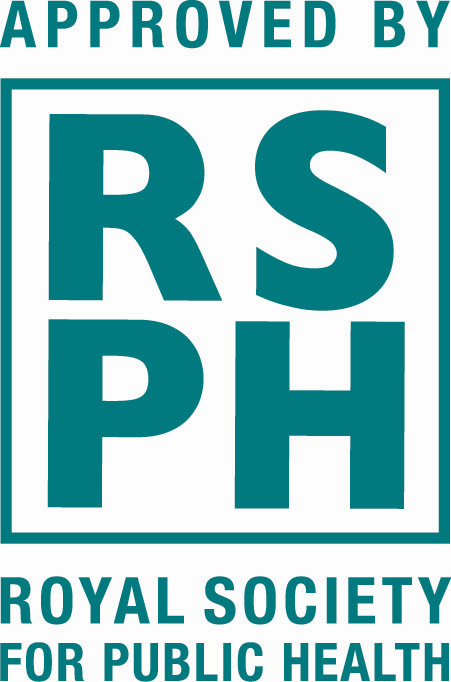 20/05/2019
25
[Speaker Notes: We have now developed and deliver accredited courses for clinicians and exercise professionals]
Outcomes in clinical and community settings before and after participating on ESCAPE-pain
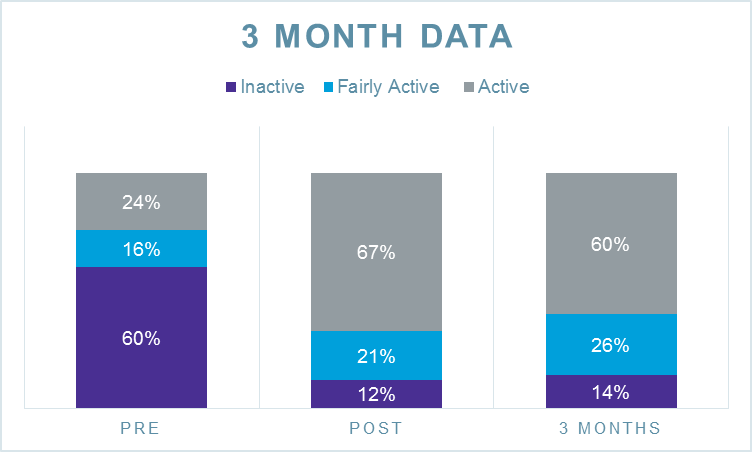 n=206
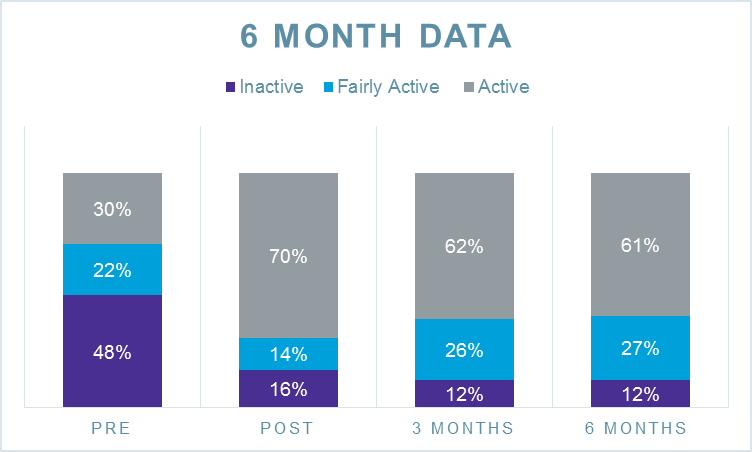 n=74
Participant feedback:
Enjoyed, understood, informed
Beneficial – pain, function, psychological, emotional
Self-managing
Physical activity – engaged, more active, habitualised, join gym
Organisational feedback:
Compliments organisational ethos, plans, offers
Want to build relationships with NHS, Local Authority, STP/ICS
- link into MSK pathways for effective referral pathways
Funding to sustain 
- CCGs
- charging, post ESCAPE-pain classes, business revenue
Possible routes:
bottom up - front line clinicians
CCGs / STPs
other provider organisations – leisure/community centres
improvement networks / AHSNs
top down - policy, mandate
HIN-ARUK partnership
Funding central team

National and local influencing

Public Engagement

Funding evaluations
National leadership 
Training 
Quality Assurance
Data collation 
Digital resources
Development
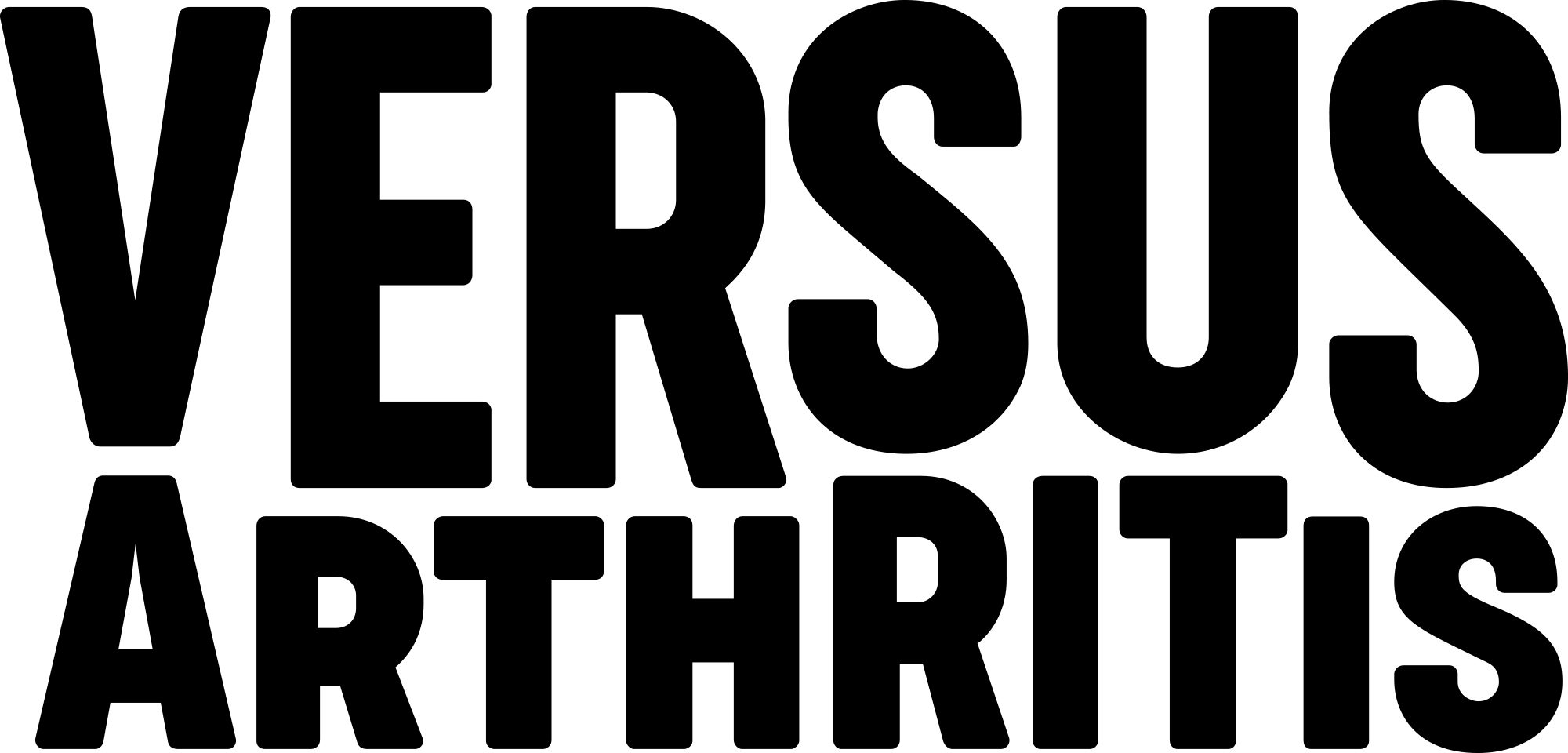 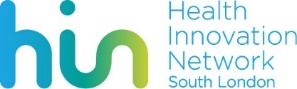 20/05/2019
30
AHSN national rollout – NHS England
Role of AHSNs
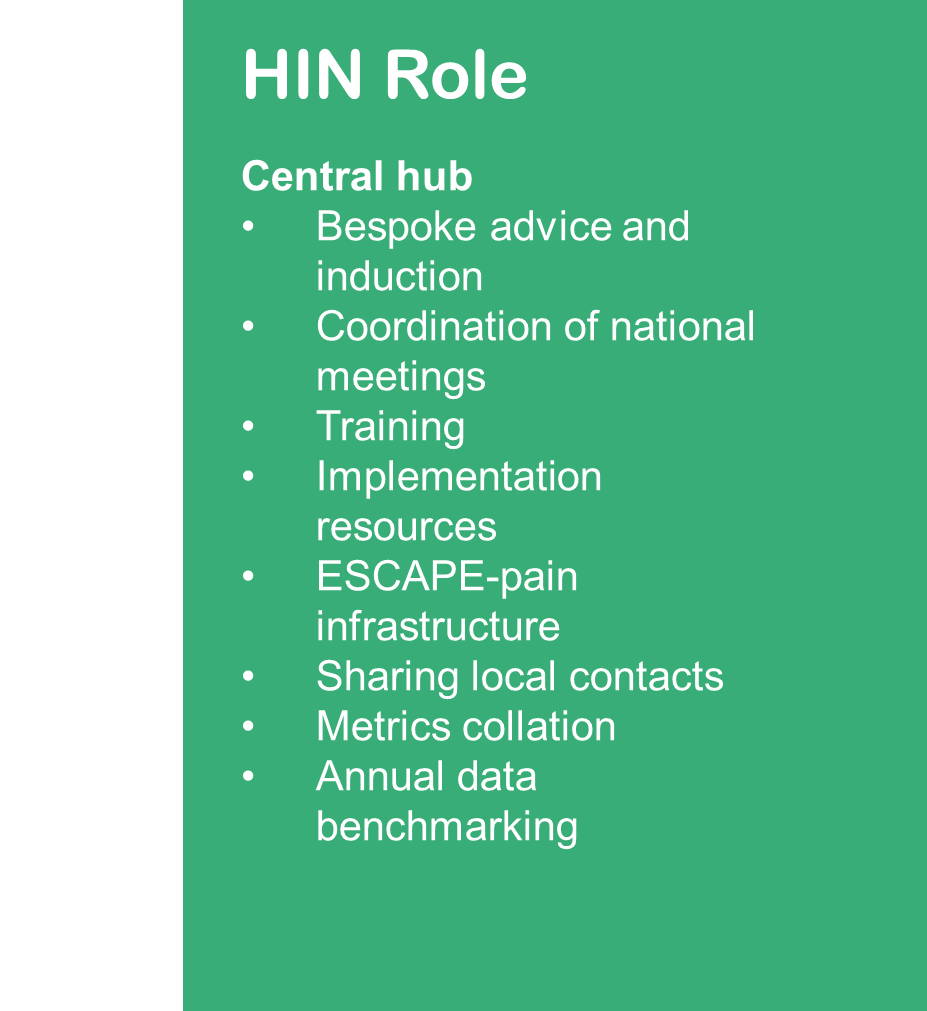 Lead on the local implementation 
Project Manager (0.6 WTE)

Influence local decision makers
Help setting up new sites 
Support existing sites
Support data collection
Keep track of local implementation 
Promote fidelity to the programme
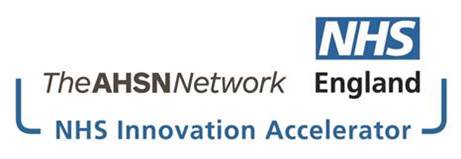 [Speaker Notes: How you join in, how we can learn from you]
5YFV - NHS/community collaboration - new problems

 providers (PH, local authority, CICs, private)
 different drivers, ethos, business models

 need to understand and develop
bespoke training
establish access (referral routes)
overcome concerns (“non-traditional” healthcare)
Current spread
174 sites (52 non-clinical)
810 facilitators (291 ex pros)
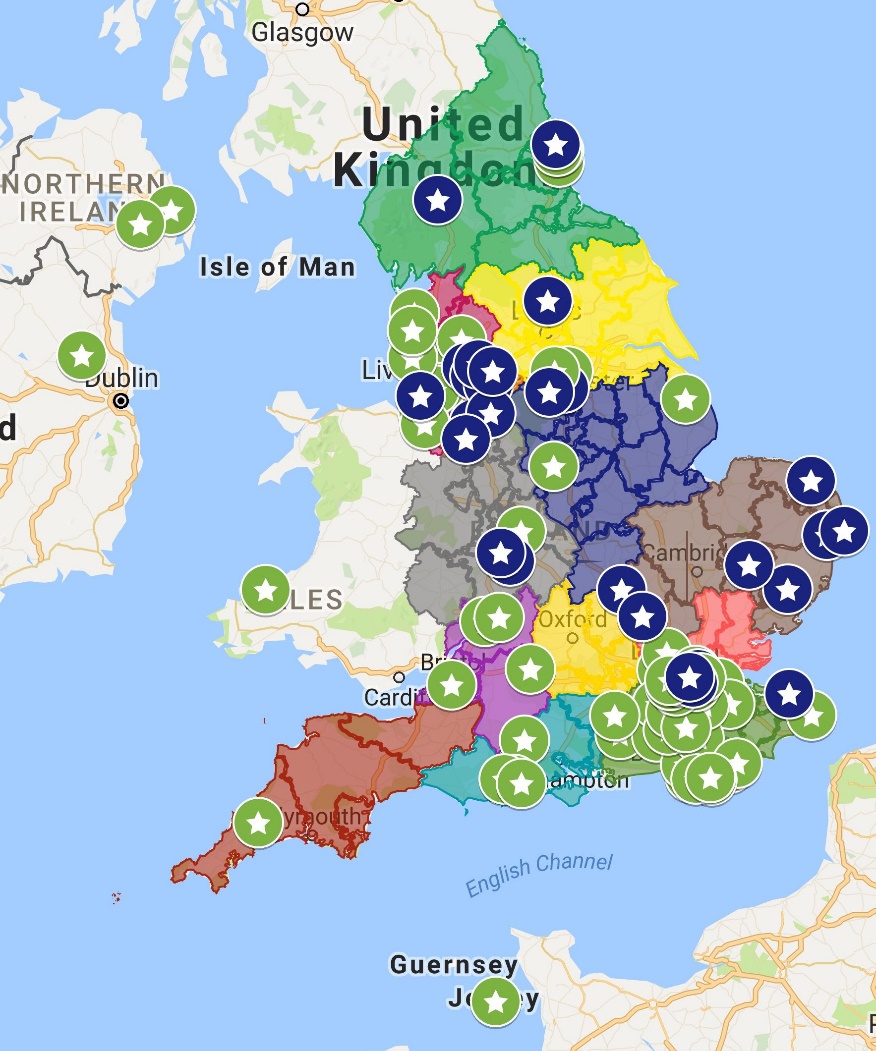 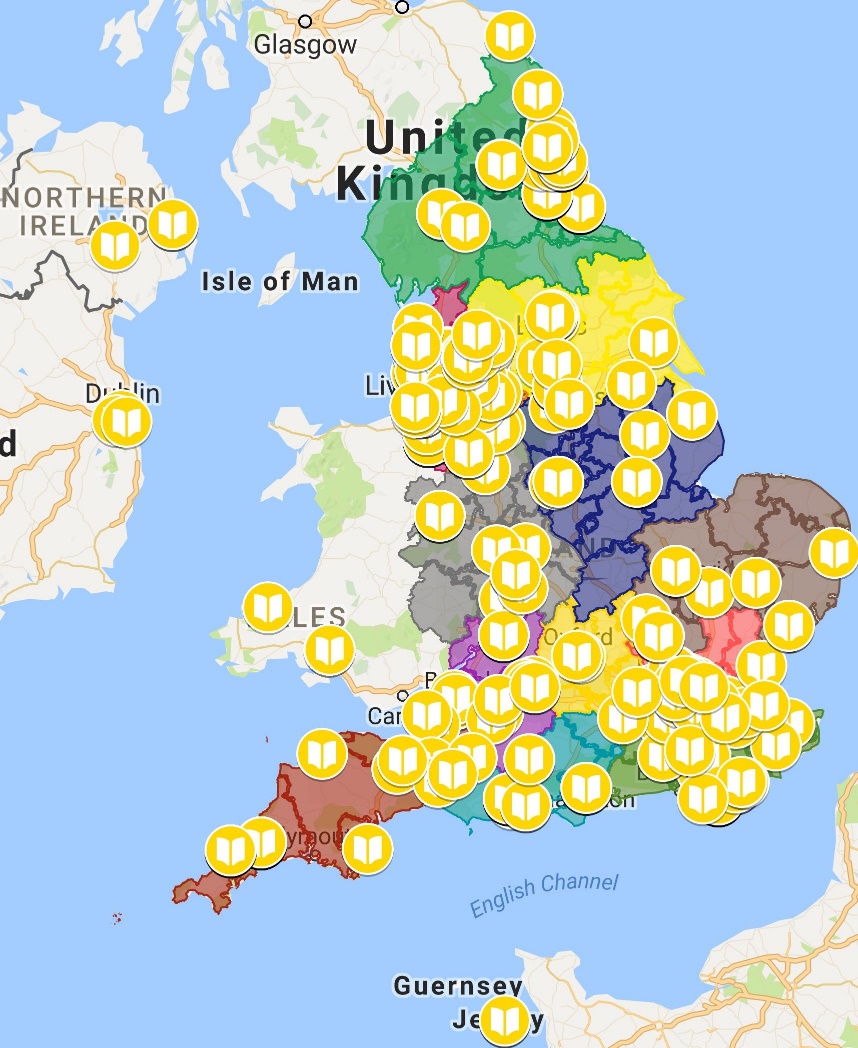 >11,000 participants
[Speaker Notes: We are currently delivering the programme in 170 sites across the UK.
We’ve trained 700+ facilitators
And >10k people have been through the programme]
Reduced health & social care   >£14m
less bed days,
less GP appts – drugs, investigations, interventions
[Speaker Notes: Extrapolating from our economic evaluation suggests that ESCAPE-pain has saved the system about £14m – less consultations, drugs, investigations, inetrventions]
Our vision: Two men in a pub
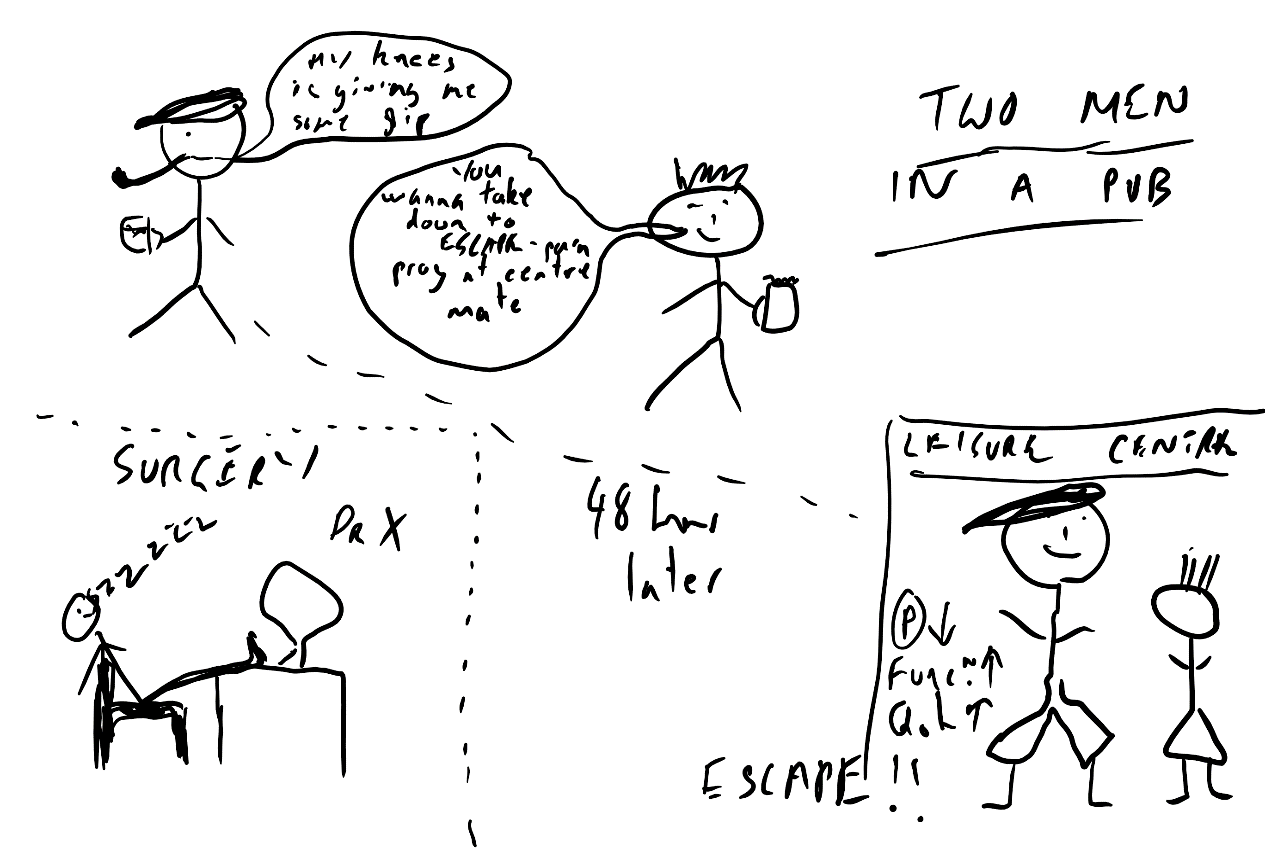 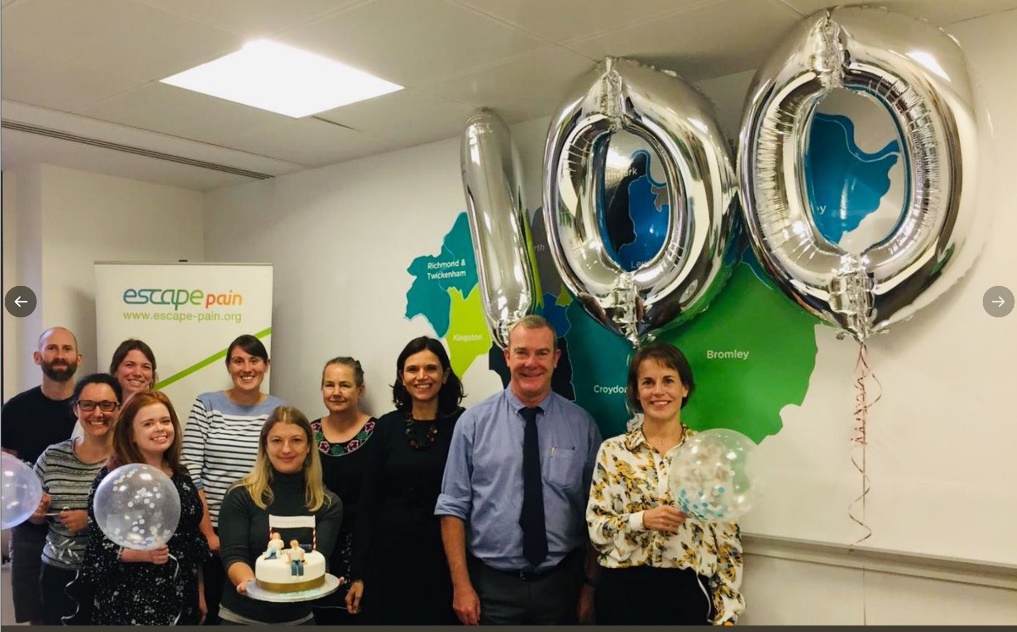 Thank you
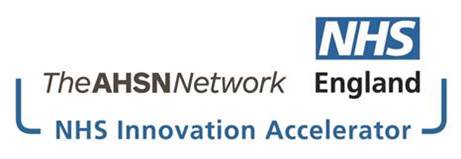 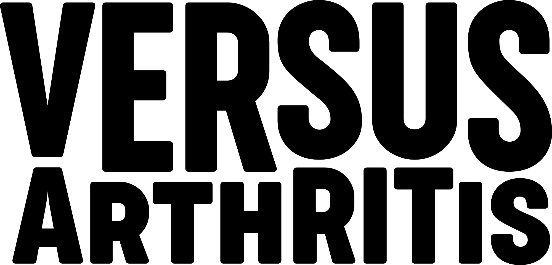